Fórmulas
Escalas de pH y pOH
Los valores de [H+] para la mayoría de las soluciones son demasiado pequeños y difíciles de comparar, de ahí que Sören Sörensen en 1909 ideó una forma más adecuada de compararlas, el pH que no es mas que la forma logarítmica de expresar las concentraciones:
pH    = - log(H+)
pOH = - log(OH-)
pH  +  pOH = 14
Escalas de pH y pOH
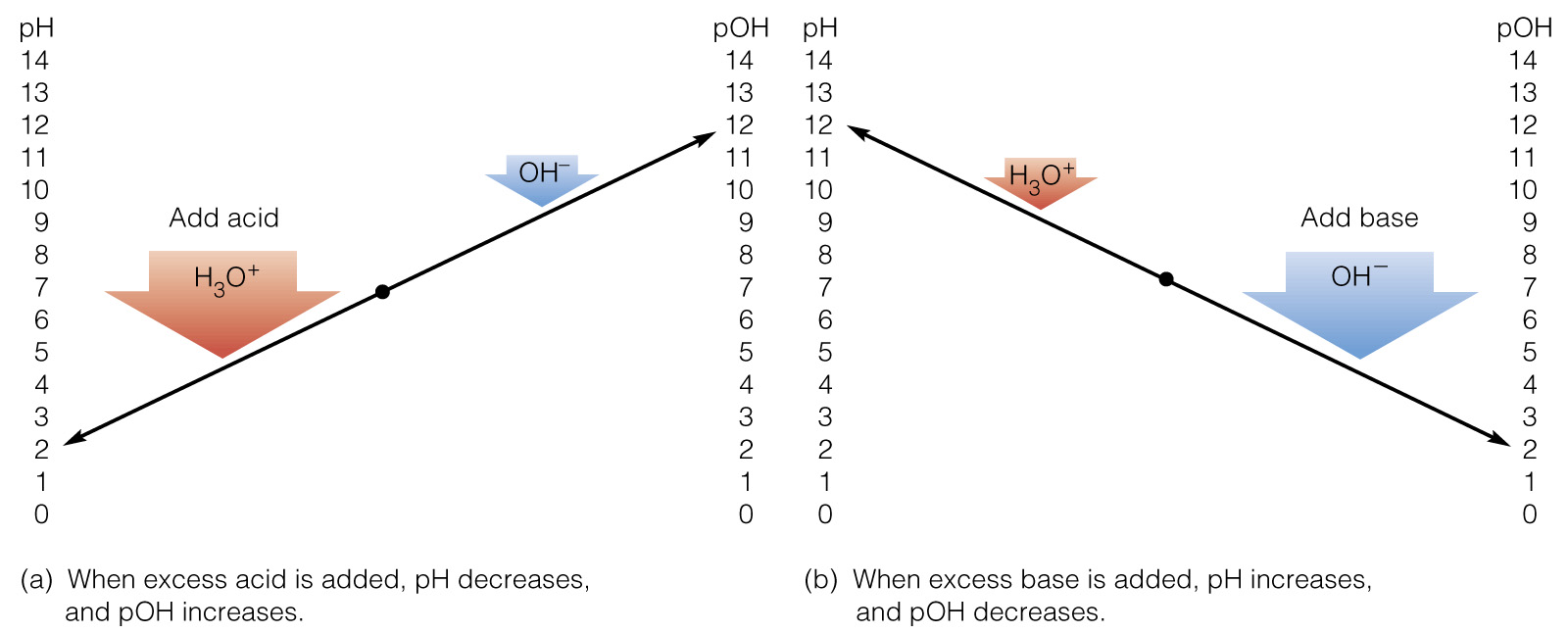 Titulación ácido - base
¿Cómo podemos saber la concentración de una disolución desconocida que nos interesa?
Una de las respuesta a este problema descansa en el método de titulación.
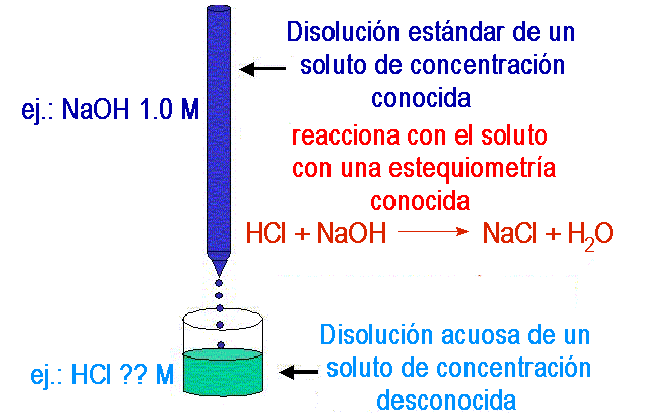 Titulación
Indicadores ácido -base
Son colorantes que cambian el color a valores de pH específicos
Pueden ser de origen natural o sintético
Se utilizan para identificar un ácido o una base dentro de un rango de pH
Indicadores ácido -base